মাল্টিমিডিয়া শ্রেণিতে সকলকেস্বাগতম
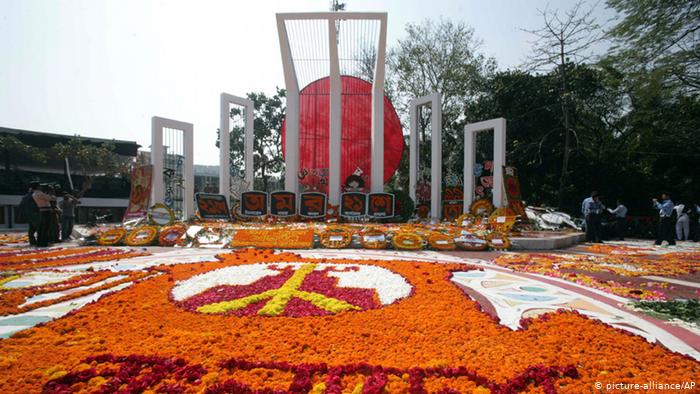 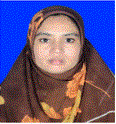 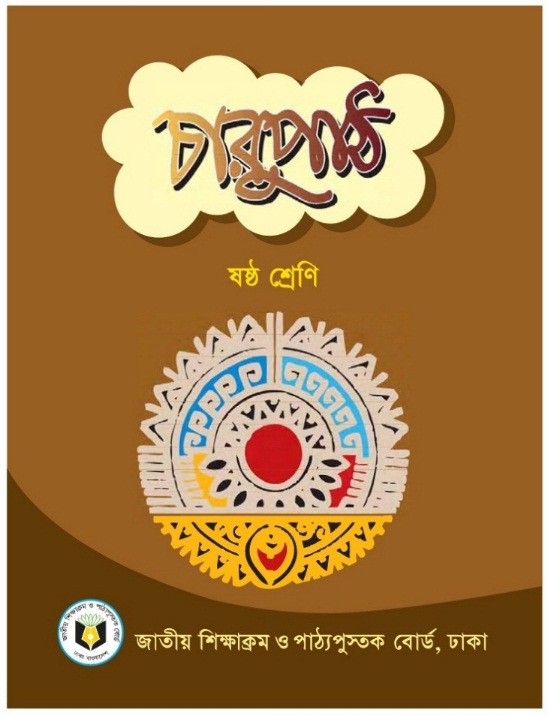 মদিনা খাতুন

সহকারী শিক্ষক ( আইসিটি )

লক্ষ্মীপুর দ্বিমুখী উচ্চ বিদ্যালয়

কুলিয়ারচর, কিশোরগঞ্জ।
শ্রেণি : ৬ষ্ঠ 
বিষয় :  বাংলা  ১ম পত্র 
সময় : ৫০ মিনিট
তারিখ : ২২ / ০৬ / ২০খ্রি:
এসো আমরা একটি ভিডিও দেখি:
ভিডিওটিতে কী দেখলে?
আজকের পাঠ
অমর একুশ
রফিকুল ইসলাম
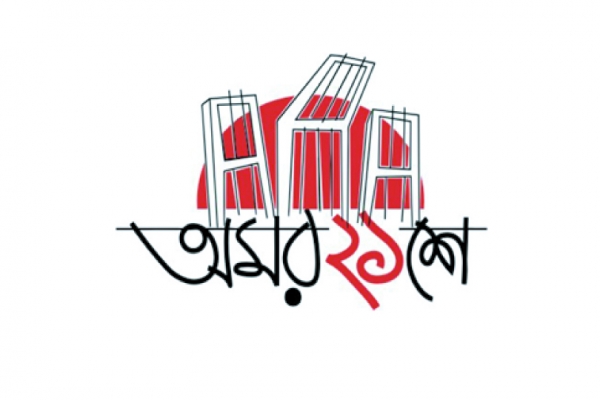 শিখনফল
পাঠ শেষে শিক্ষার্থীরা ...
	1. লেখক পরিচিতি  বর্ণনা করতে পারবে;
	২. নতুন নতুন শব্দের অর্থ বলতে পারবে;
	৩. ভাষা শহিদদের পরিচয় বর্ণনা করতে পারবে ।
লেখক পরিচিতি
একক কাজ
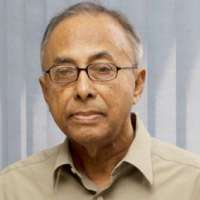 কবি রফিকুল ইসলামের সংক্ষিপ্ত পরিচয় লিখ।
আদর্শ পাঠ
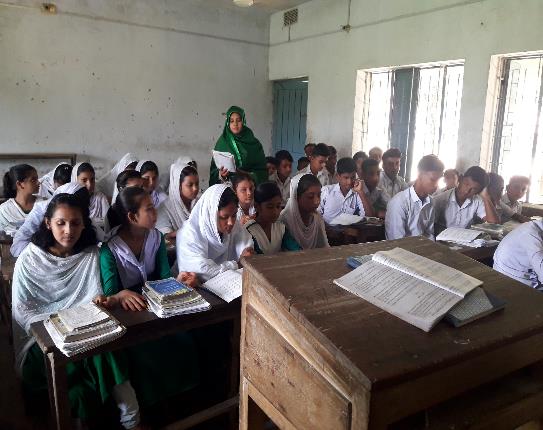 সরব পাঠ
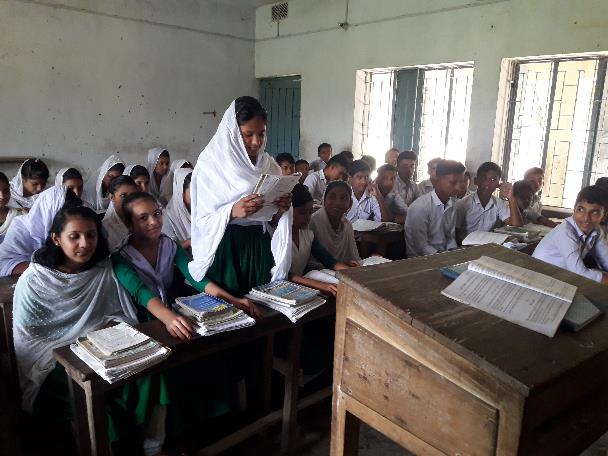 শব্দের অর্থ
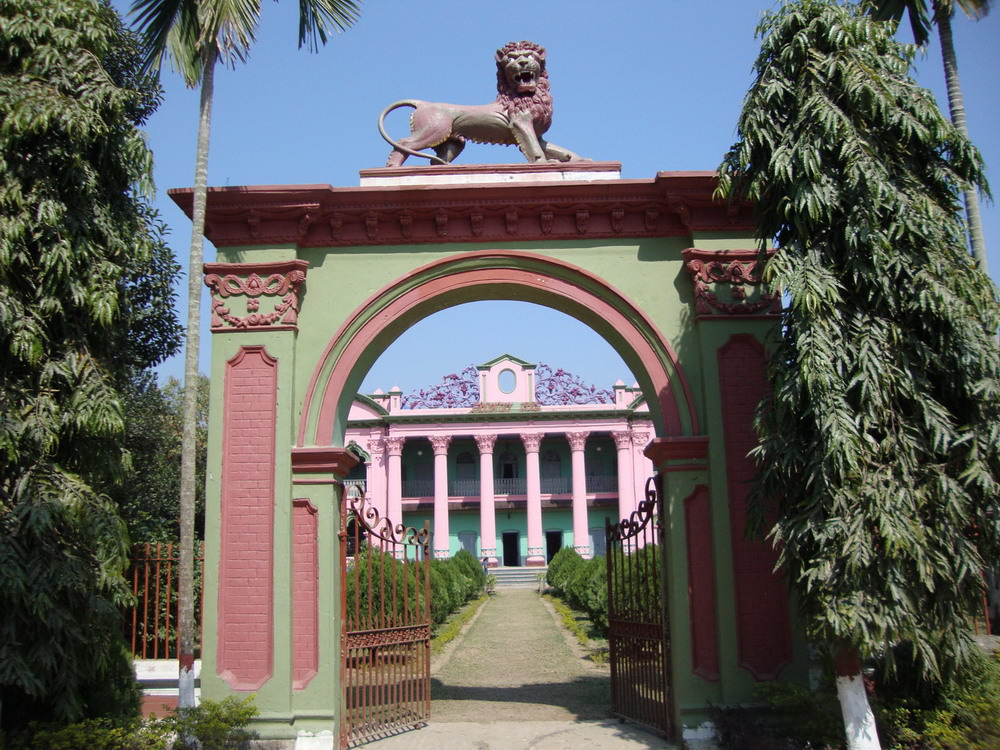 সিংহদ্বার
মূল দরজা বা প্রবেশ পথ।
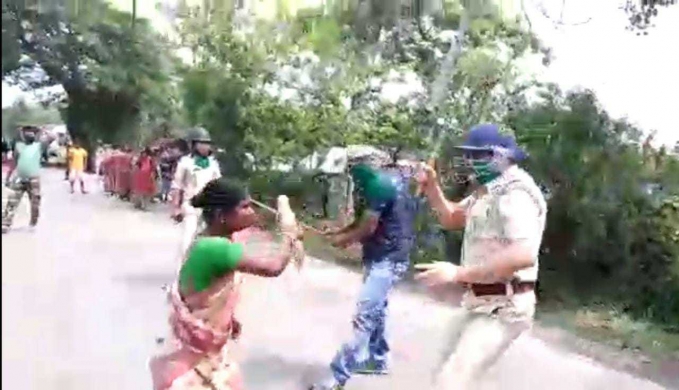 ছোট ছোট সংঘর্ষ বা যুদ্ধ।
খন্ডযুদ্ধ
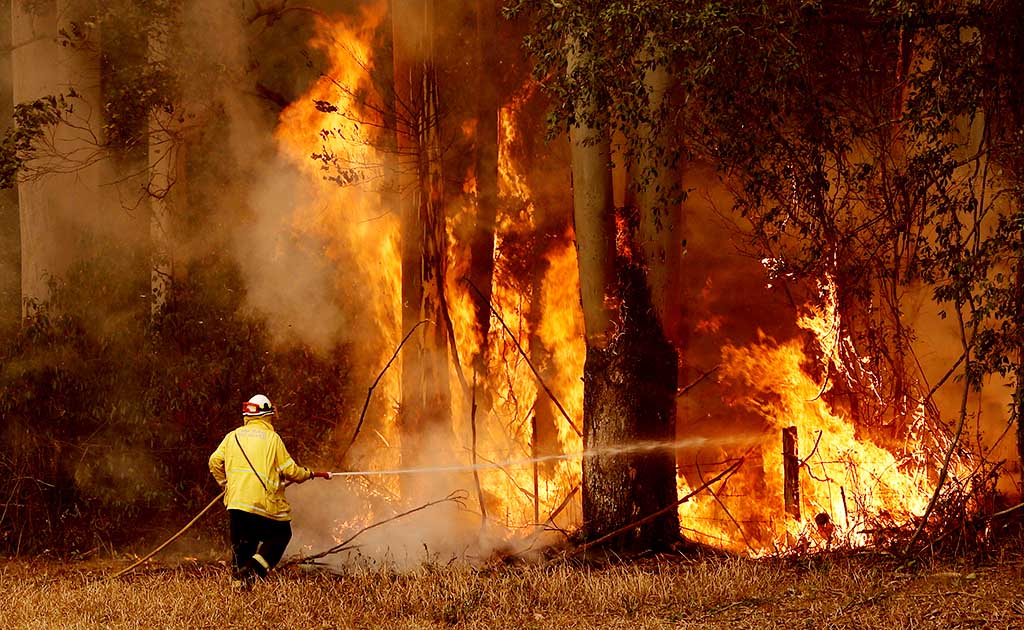 দাবানল
আগুনের প্রবাহ ।
জোড়ায় কাজ
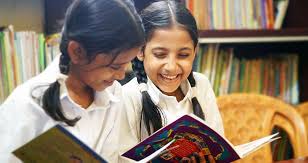 সিংহদ্বার ও দাবনল শব্দ দ্বারা নতুন দু’টি বাক্য গঠন কর।
এসো কয়েকটি ছবি দেখি
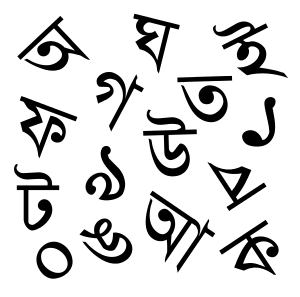 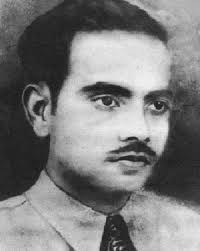 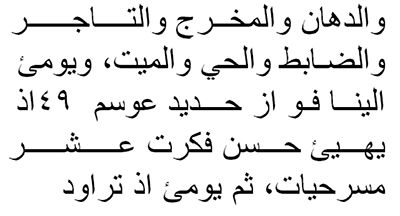 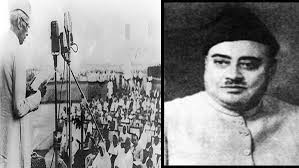 উর্দু পাকিস্তানের রাষ্ট্রভাষা
শফিউর ।
উর্দু পাকিস্তানের রাষ্ট্রভাষার ঘোষণায় ছাত্র সমাজ ফেটে পড়ে -
২১শে ফেব্রুয়ারি ভাষা আন্দোলনে শহিদ হন শফিউর ।
মাতৃভাষা বাংলা বলে ।
এসো কয়েকটি ছবি দেখি
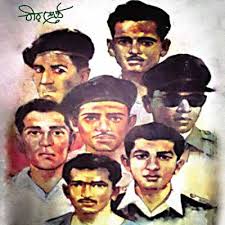 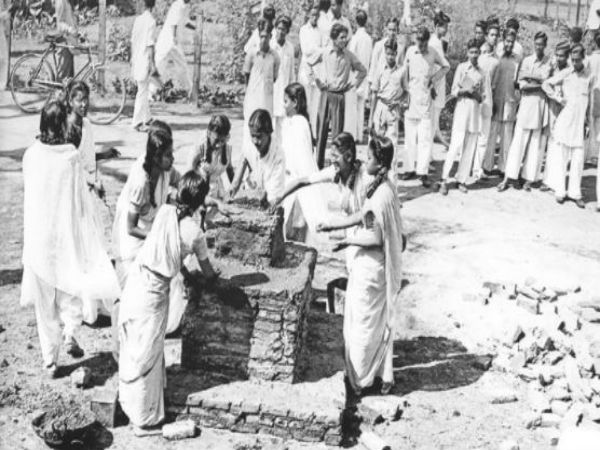 এদের কে কেন বীরশ্রেষ্ঠ বলা হয়?
শহিদ মিনার কী ?
শহিদের স্মরণে যে স্মৃতিস্তম্ভ নির্মান করা হয় তাকে শহিদ মিনার বলা হয় ।
ভাষার জন্য তারা জীবন দিয়াছেন তাই তাদের কে বীরশ্রেষ্ঠ বলা হয় ।
দলগত কাজ
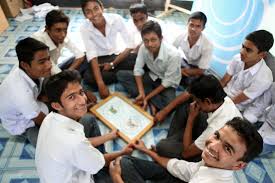 ভাষা আন্দোলনের তাৎপর্য লিখ।
মূল্যায়ন
অমর একুশে প্রবন্ধটির মূল উদ্দেশ্য কী? 

ভাষা আন্দোলন হয়েছিল কত সালে?

 তিনজন ভাষা শহিদদের নাম বল।

বীরশ্রেষ্ঠ কাদের বলা হয়।
বাড়ির কাজ
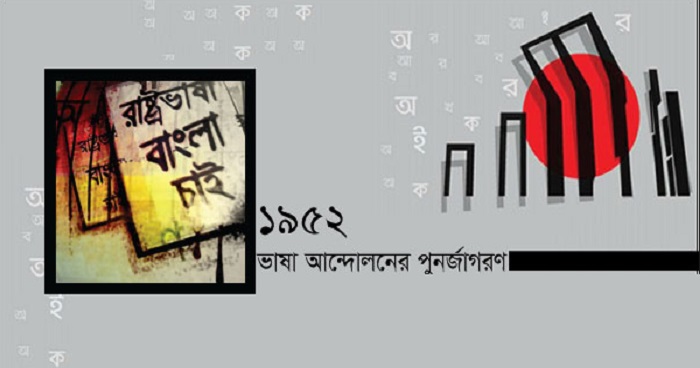 বাড়ি থেকে একটি শহিদ মিনারের ছবি এঁকে আনবে।
আজকের মত ধন্যবাদ
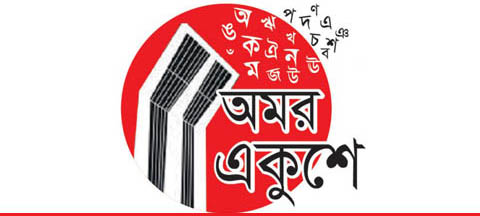